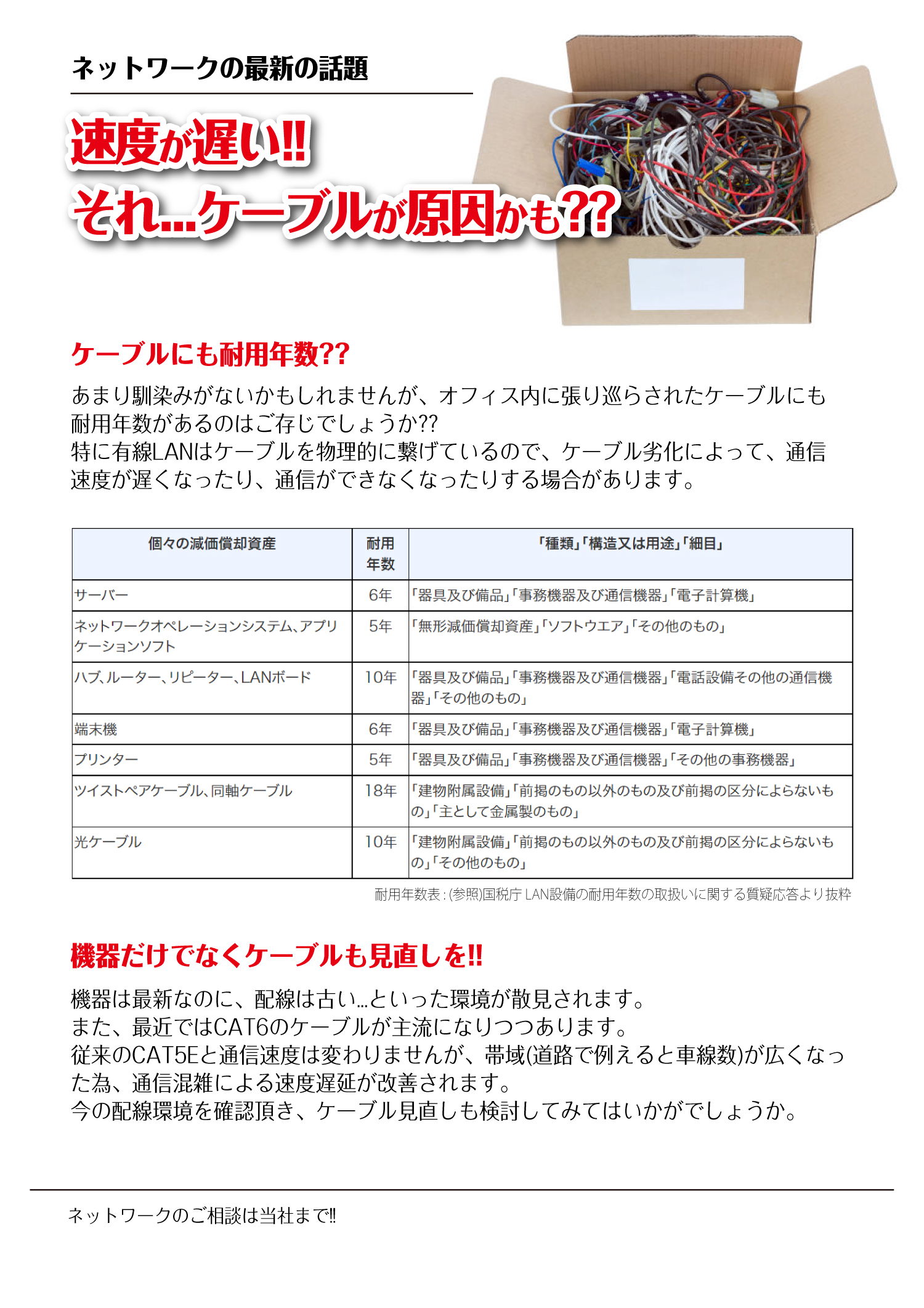 〇〇〇〇〇〇(株)
03-xxxx-xxxx/xxxxxxxx.co.jp